Pedigrees
Review of Traits
Molecular Genealogy
Huntington’s Disease
Huntington's disease (HD) is an inherited, degenerative brain disorder which results in an eventual loss of both mental and physical control.
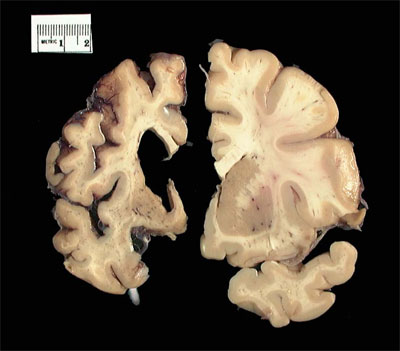